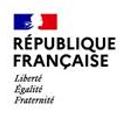 LES EVOLUTIONS DE LA GEOGRAPHIE UNIVERSITAIRE Jean-Richard Cytermann
1
Introduction 

Intérêt du sujet un peu paradoxal (suppression législative de la notion de la carte universitaire, établissements nationaux mais inscrits dans un territoire)
Nécessité d’appréhender l’ensemble de l’enseignement supérieur et non les seules universités 
Nécessité de prendre en compte la carte de l’enseignement supérieur et de la recherche  
Multiplicité des acteurs impliqués
2
Un paysage diversifié de l’enseignement supérieur    
 
La double dualité : universités grandes écoles et établissements d’enseignement supérieur organismes de recherche   

Une spécificité française : Les universités ne sont pas dominantes dans la production des élites (vs grandes écoles, ni dans celle du savoir (vs organismes de recherche)

Cette séparation va de pair avec une réelle imbrication : masters, écoles doctorales, unités de recherche communes 

2.	L’enseignement supérieur très diversifié, voire éclaté
Entre différents types de formation : universités et leurs IUT, classes post-bac des lycées, grandes et petites écoles d’ingénieurs et de commerce 

La coordination du MESRI ne s’est affirmé que provisoirement (LMD, Parcours sup, établissements expérimentaux. 

Après 1968 éclatement des universités en Ile de France et dans les grandes métropoles régionales, même si un mouvement en sens contraire depuis 2006
3
3) La répartition territoriale varie suivant le type d’enseignement supérieur 

Deux sources : Atlas régional et RERS 
Les formations professionnelles courtes comme les STS sont des formations de proximité réparties sur tout le territoire 
Les départements IUT ont été originellement et dans le cadre d'Université 2000 implantées dans les villes moyennes, mois dans les grandes métropoles régionales et notamment à Paris 
Les universités sont très majoritairement dans les métropoles régionales (celles d’avant la réforme de 2014), chefs lieu d’académie. Cette priorité sur les métropoles est très spécifique à la France et ne se retrouve pas dans d’autres pays avec des villes spécifiquement universitaires (oxford, Cambridge, Heidelberg, Louvain …)
Les grandes écoles, notamment d’ingénieurs, sont concentrés dans quelques régions (Ile de France, Lyon, Grenoble, Toulouse…
4
4) La carte de la recherche est plus concentrée que celle de l’l’enseignement supérieur  

 La carte de la recherche est beaucoup plus concentrée que celle de l’enseignement supérieur 

La part de la Région Parisienne et de grandes métropoles régionales (Strasbourg, Lyon, Grenoble, Marseille, Montpellier Toulouse, Bordeaux) est prépondérante. La carte du CNRS et de l’INSERM est celle des universités des années 1960

Cette discordance entre la carte de l’enseignement supérieur et de la recherche est un facteur de différenciation des universités
5
II. Les facteurs d’évolution propres à l’enseignement supérieur et à la recherche   

Le poids de la démographie étudiante  

 
La démographie et les impératifs de la démocratisation poussent à de nouvelles implantations universitaires, et des implantations de proximité 

Cela a conduit à plusieurs vagues de création de nouvelles universités : milieu des années1960 ; fin des années 1970et début des années 1990 avec le plan Université 2000 (universités nouvelles), le développement des « antennes universitaires et le développement des IUT en villes moyennes 


-Le contexte actuel offre des éléments comparables : croissance des étudiants et limites du métropolisation des universités ; prise de conscience des difficultés de vie étudiante
6
2) Les tensions entre besoins de la formation et besoins de la recherche 

L’effet démographique et la démocratisation poussent à une dissémination de la carte de l’enseignement supérieur 
 Les impératifs de la recherche poussent à une concentration des moyens dans une logique de compétition internationale 
Comment résoudre cette tension compte tenu de la double mission des enseignants-chercheurs ?
7
3) Le rapprochement universités écoles organismes   
 Rassembler ce qui a été séparé : objectif affiché par Claude Allègre dans « l’âge des savoirs » avec la création des pôles universitaires européens, premier avatar d’une politique poursuivie depuis 30 ans (PRES, COMUE, fusions, EPE)

Cet objectif a été réaffirmé : à travers les différentes lois relatives à l’enseignement supérieur et à la recherche : 2006, 2013 ,2020 le programme investissements d’avenir et l’ordonnance sur les établissements expérimentaux  

Diverses formules juridiques ont été tentées avec deux forme plus abouties actuellement que sont les fusions d’université et les établissements expérimentaux Les sont les formes les. L’EPE favorise le rapprochement avec les écoles et les autres Ministères  

  	Conclusion : Le MESRI n’est pas le seul décideur 

	Aux facteurs propres à l’ESR, s’ajoutent le rôle de la DATAR, celui des collectivités territoriales. 	La construction de la carte est une combinaison des facteurs interne et externes
8
III. La prise en compte d’une politique générale d’aménagement du territoire et des différents acteurs 


1) La prégnance du concept « Paris ou le désert français « et la politique des métropoles d’équilibre 
 La délocalisation sous Edith CRESSON et le plan Curien de renforcement de la recherche en Région sous Hubert Curien 


 La loi Pasqua 


2) Les implantations universitaires au secours des territoires en difficultés économiques  
La formation et la recherche au secours des territoires en difficulté économique (Nord, Lorraine…)

La DATAR favorable pour cela aux IUT en villes moyennes
9
3) Le tournant conceptuel de 2000 fondé sur l’attractivité des territoires et des sites universitaires

Le paradigme n’est plus Paris vs province mais Paris et les grandes métropoles universitaires face à leurs concurrents européens 

La formation et la recherche sont considérées comme facteurs d’attractivité du territoire national et des territoires 

C’est cette conception qui irrigue, le schéma de services collectifs de l’ESR n Armand Frémont la loi de 2006 et le PIA

L’accent est mis sur la recherche et les grandes métropoles plus que sur l’accueil des étudiants.
10
4) La nécessité de compromis et d’articulation avec les acteurs régionaux et locaux

Intérêt croissant de l’ensemble des collectivités territoriales pour l’enseignement supérieur et la recherche. Etudes sur l’impact économique de l’université  

Université 2000, comme la procédure des CPER est bâti sur des compromis : compromis avec la DATAR (procédure CIADT et articulation avec les CPER), compromis avec les acteurs locaux 

Des IUT en ville moyenne plutôt que des antennes universitaires en premier cycle, c’est ce qui a débloqué la négociation avec les collectivités territoriales 

 Souhaits des acteurs régionaux de ne pas privilégier que la métropole universitaire
 
Souhaits des villes d’intégrer les opérations de construction universitaire dans des opérations d’urbanismes de grande envergure. Impact des schémas de transport collectif (tramway) 

Bilan du rôle des collectivités territoriales : elles ont favorisé la dissémination de la carte universitaire et en même favorisé la spécialisation sur les points forts de recherche
11
IV. Quelques leçons à tirer de ces évolutions
La nécessité de prendre en compte le contexte local (histoire des rapports entre villes, organisation urbaine, questions de transport, environnement économique) et la diversité des organisations territoriales et universitaires : Exemples contrastés de Midi Pyrénées avec le poids écrasant de la métropole universitaire, du réseau de villes universitaires du grand Ouest ou de la difficile identité des villes et universités du grand bassin parisien. La politique d’enseignement supérieur doit prendre en compte cette diversité. 

Les idées de différenciation et de spécialisation des universités se sont  imposées :
Construction d’une typologie des sites universitaires : grandes métropoles universitaires couvrant l’ensemble des champs disciplinaires en recherche, universités à dominante de Ier cycle avec des créneaux d’excellences, sites à vocation plus professionnalisante destinée essentiellement à accueillir des IUT 
Acceptation de l’idée de spécialisation partielle et de différenciation des universités, objet de certains programmes du PIA
La nécessité pour le ministère de mener un dialogue différencié avec chaque site ou chaque établissement : de la politique contractuelle au dialogue stratégique et de gestion
12
3) Le modèle de métropolisation de l’enseignement supérieur doit-il être remis en cause ? 

 
 La pandémie et les difficultés de la vie étudiante ont remis partiellement en cause le modèle de métropolisation des universités et réhabilité l’enseignement supérieur de proximité 

L’importance des conditions de vie étudiante et notamment du logement contribuent à cette remise en cause 

L’équilibre est à trouver en termes de mobilité étudiante, qui ne soit pas une mobilité subie mais choisie  


La priorité aux questions de recherche et d’attractivité ne doit être pas être rééquilibrée en faveur d’une attention plus grande aux questions de réussite et de condition de vie étudiante 


Quel impact du développement de l’enseignement à distance ?
13